计
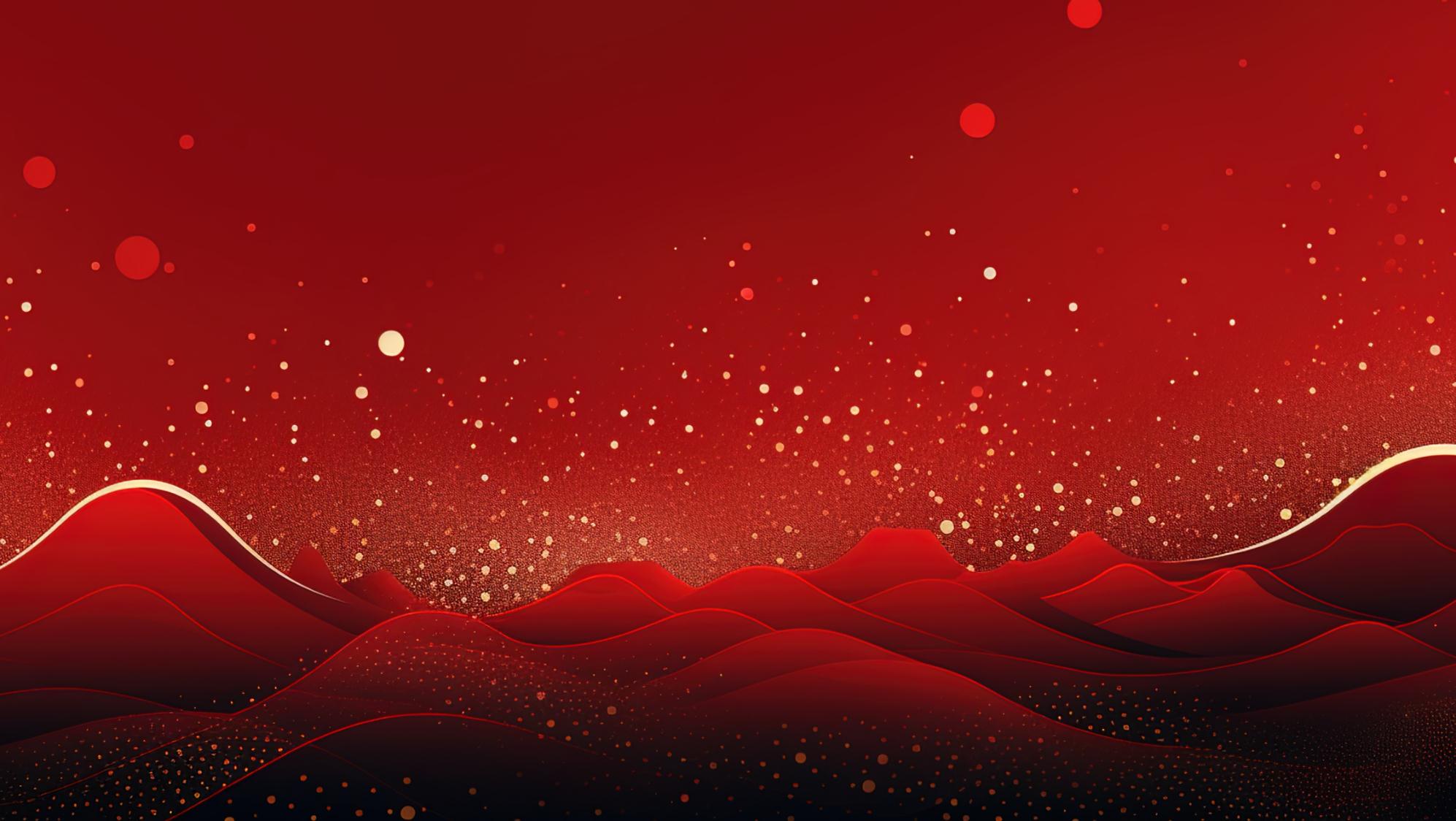 BUSINESS PROJECT
2
0
2
X
Free PPT Templates
BUSINESS PROJECT PLAN REPORT
Report :freepppt7.com
Time ：20XX
PLAN REPORT
计
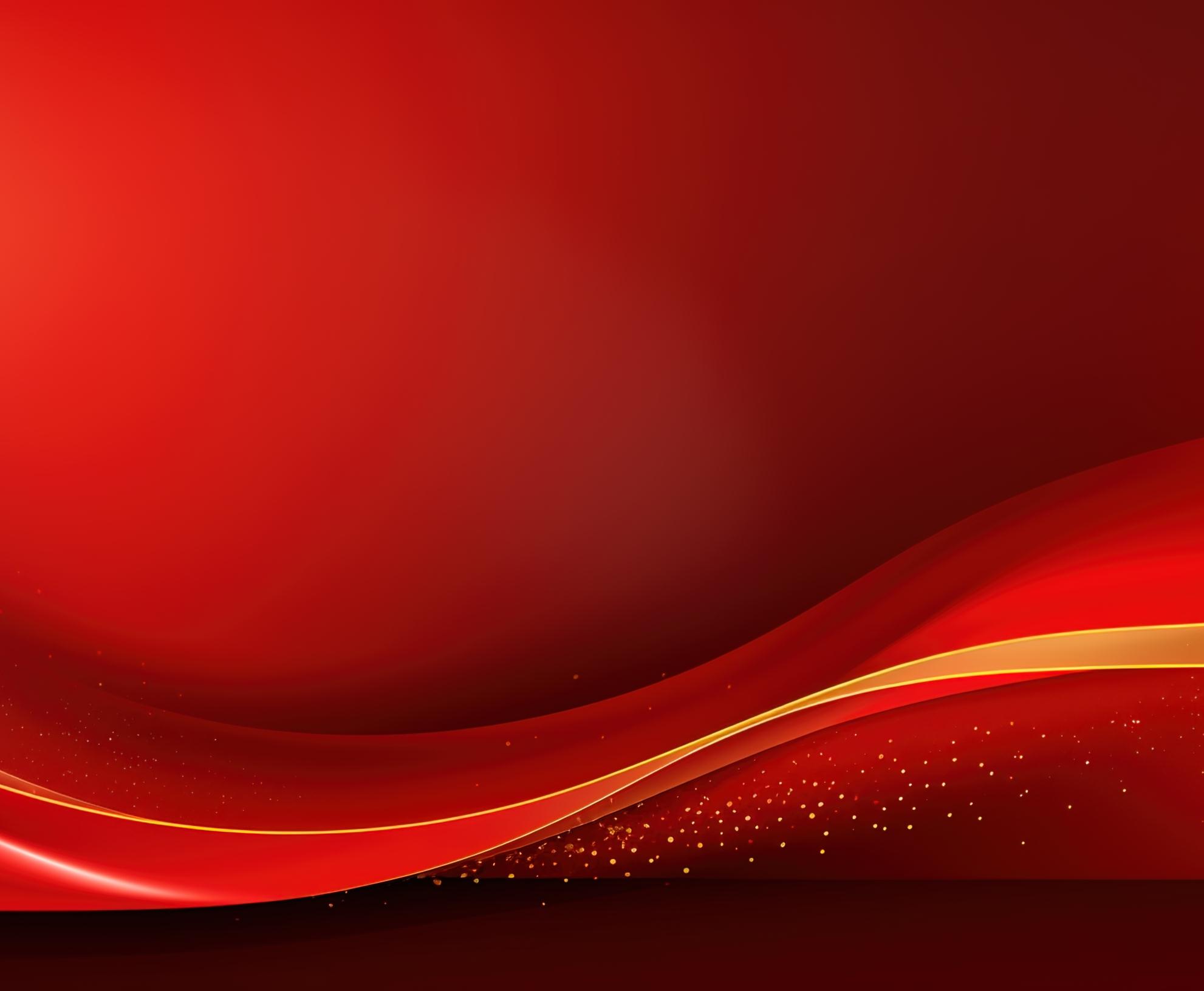 BUSINESS PROJECT
CONTENTS
PART
Add title text
PART
4
Add title text
PART
PART
Add title text
Add title text
3
1
2
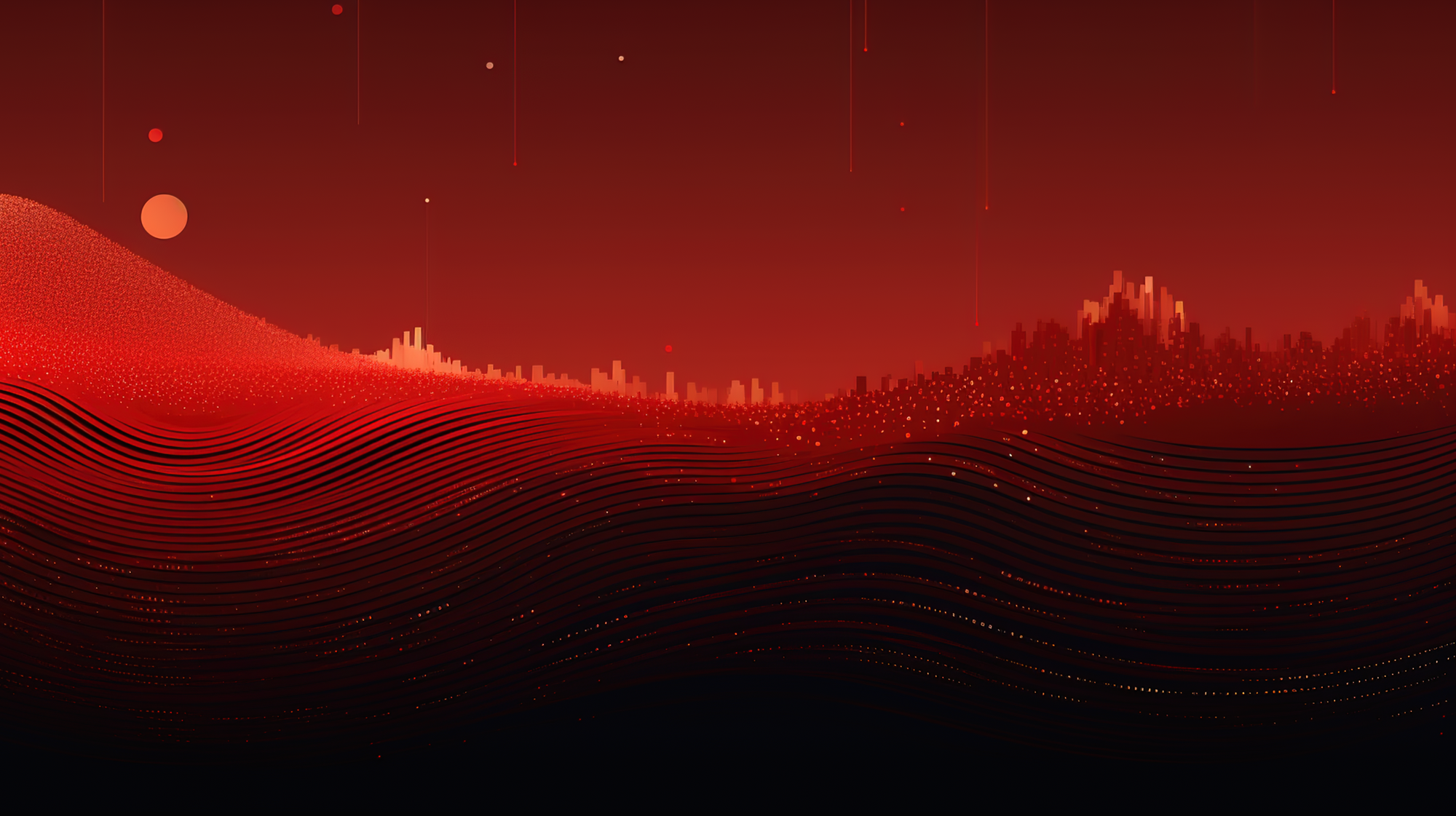 1
BUSINESS PROJECT PLAN REPORT
Add title text
PART--
Please click here to add appropriate text to explain, you can directly copy and paste the text content.
BUSINESS PROJECT
计
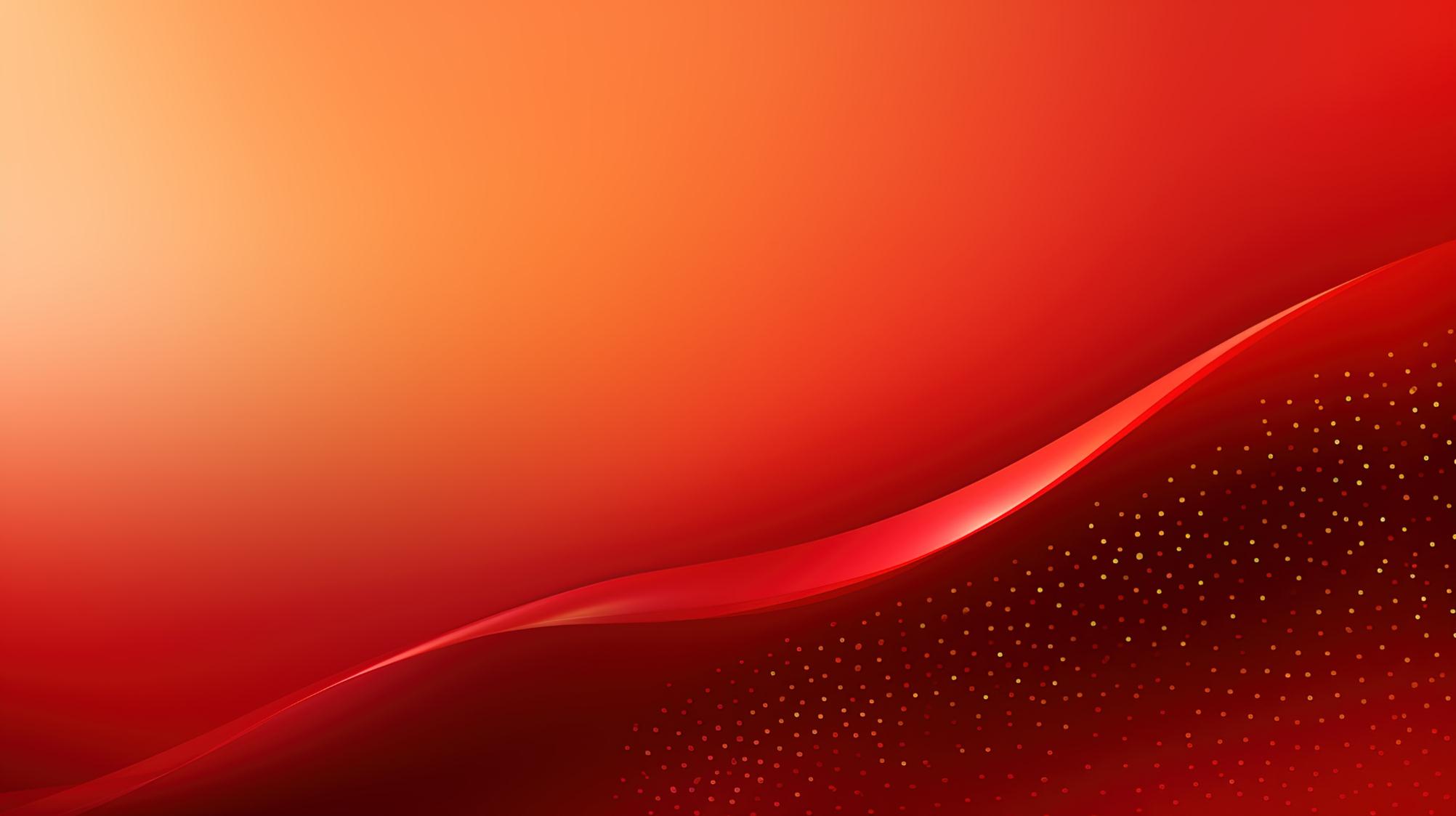 Add title text
01.Add title text
02.Add title text
03.Add title text
Click here to add text content, such as keywords, some brief introductions, etc.
Click here to add text content, such as keywords, some brief introductions, etc.
Click here to add text content, such as keywords, some brief introductions, etc.
Click here to add text content, such as keywords, some brief introductions, etc.
计
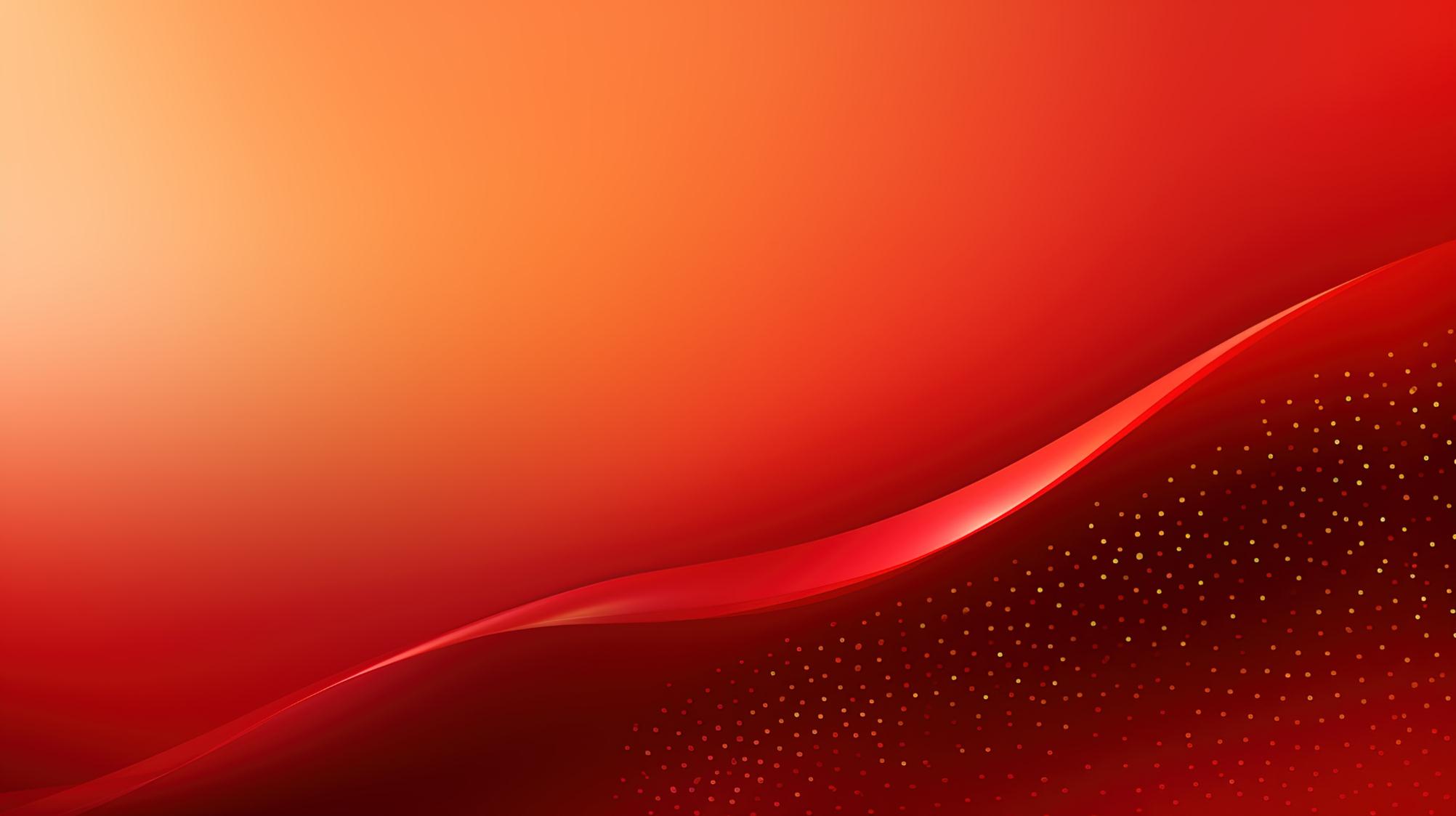 Add title text
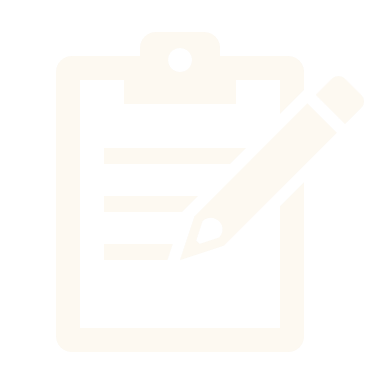 Add title
Add title text
Add title text
Add title text
Add title text
Click here to add content, content to match the title.
Click here to add content, content to match the title.
Click here to add content, content to match the title.
Click here to add content, content to match the title.
计
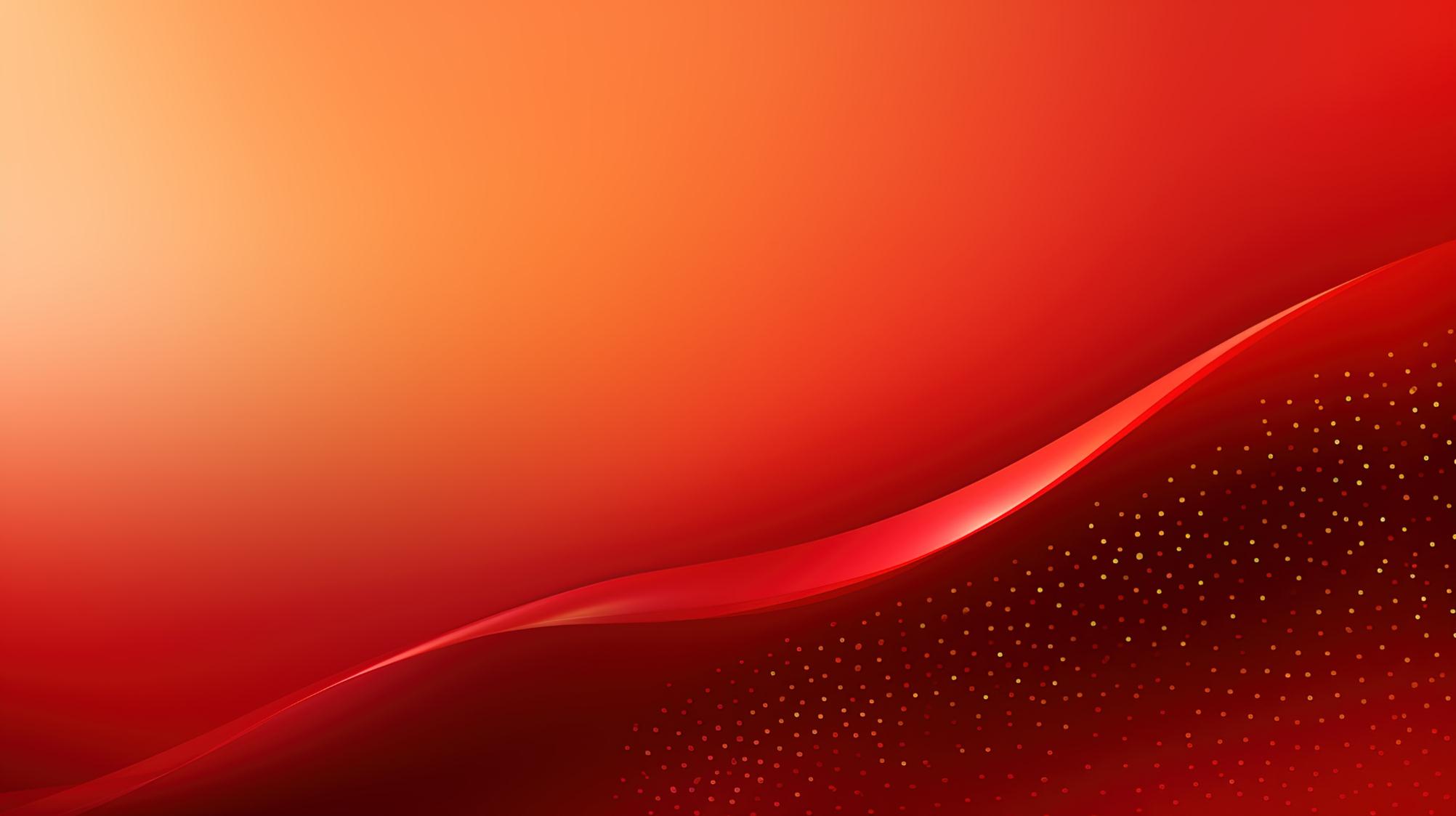 Add title text
Add title text
Add title text
Add title text
Click here to add content, content to match the title.
Click here to add content, content to match the title.
Click here to add content, content to match the title.
计
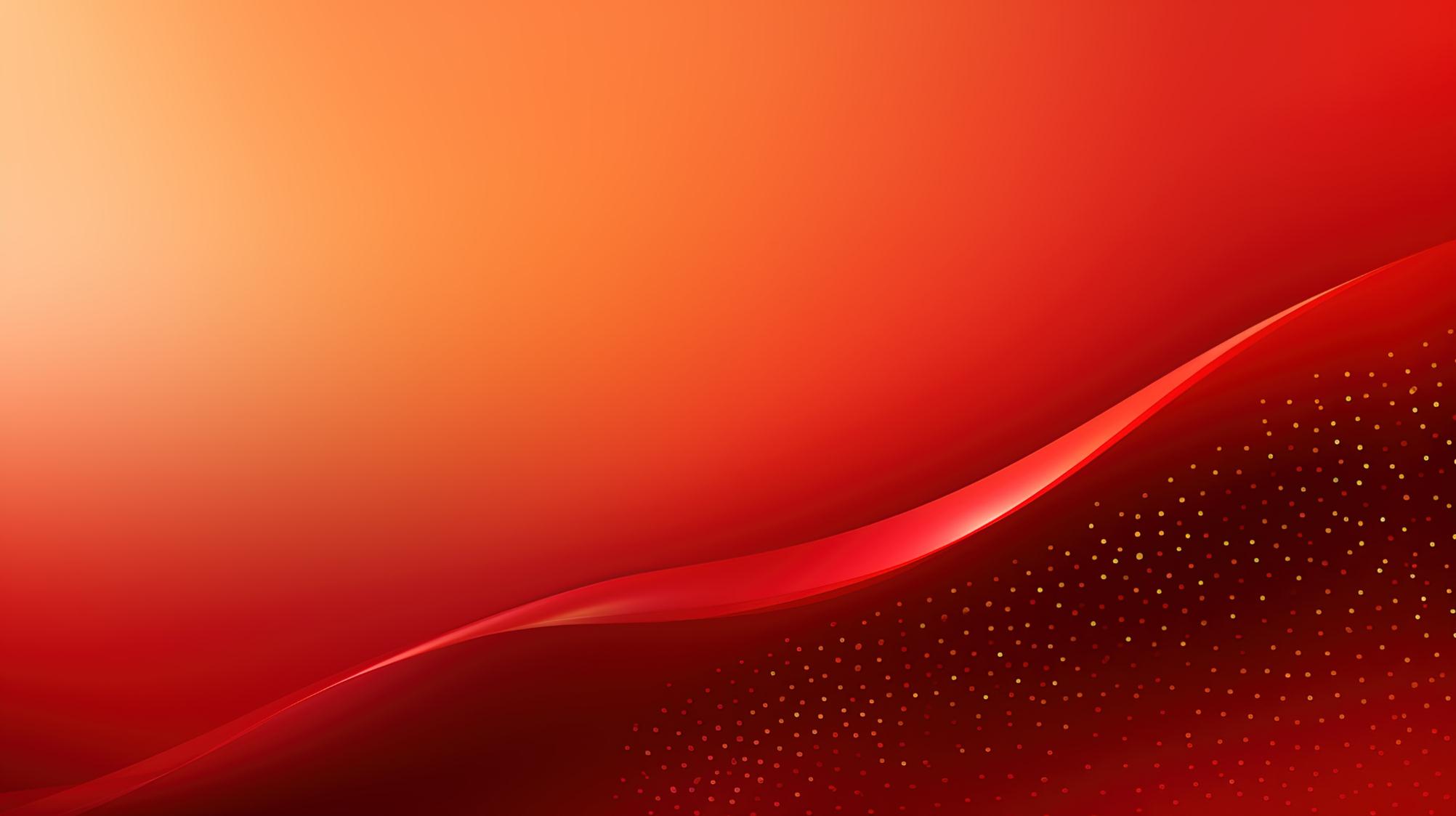 Add title text
Add title
Add title text
Add title text
Add title text
Add title text
Click here to add content, content to match the title.
Click here to add content, content to match the title.
Click here to add content, content to match the title.
Click here to add content, content to match the title.
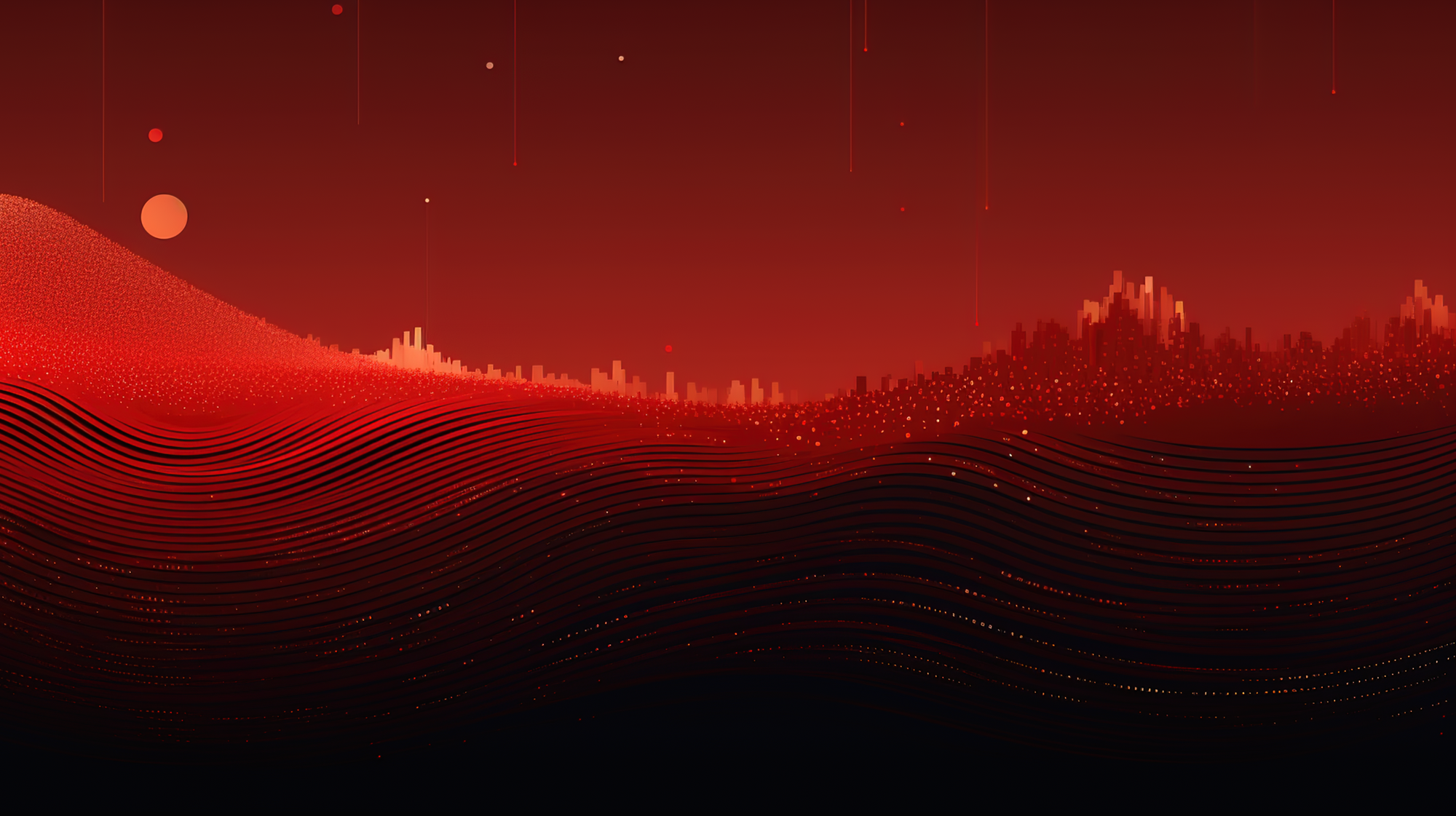 2
BUSINESS PROJECT PLAN REPORT
Add title text
PART--
Please click here to add appropriate text to explain, you can directly copy and paste the text content.
BUSINESS PROJECT
计
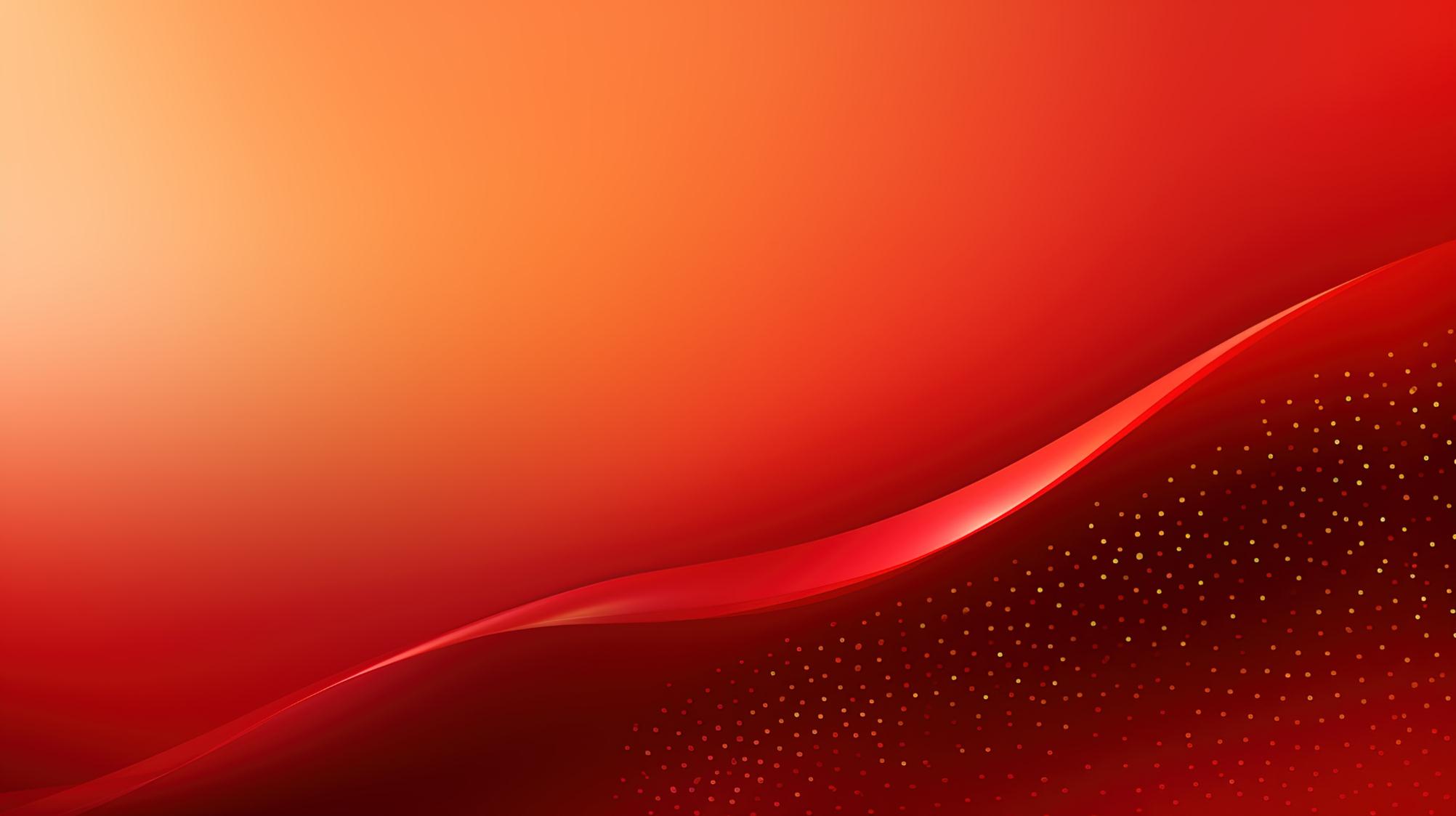 Add title text
01.Add title text
02.Add title text
Click here to add text content, such as keywords, some brief introductions, etc.
Click here to add text content, such as keywords, some brief introductions, etc.
计
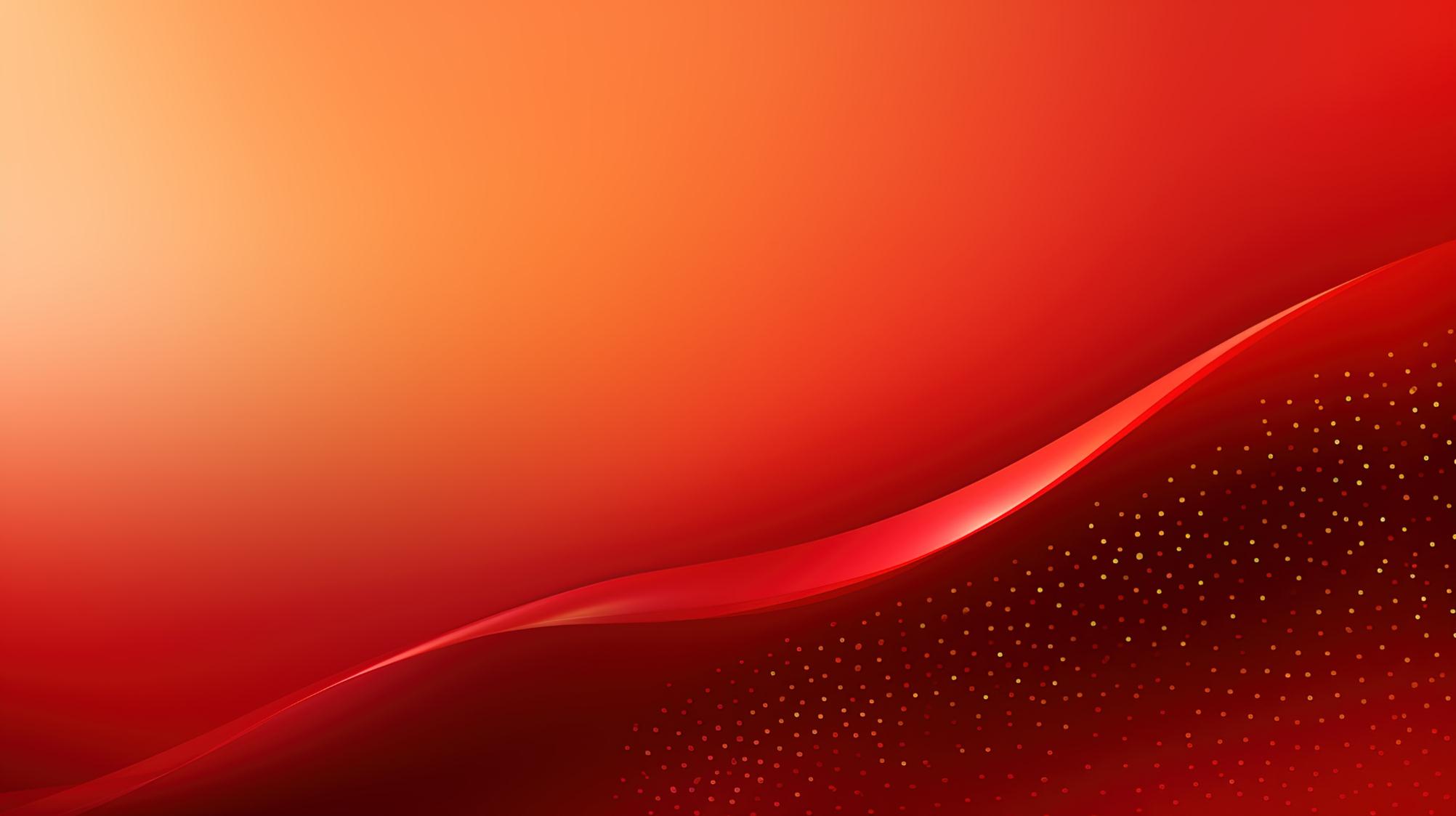 Add title text
30%
Add title text
35%
50%
Click here to add text content, such as keywords, some brief introductions, etc.
Click here to add text content, such as keywords, some brief introductions, etc.
Click here to add text content, such as keywords, some brief introductions, etc.
Add title text
Add title text
Add title text
计
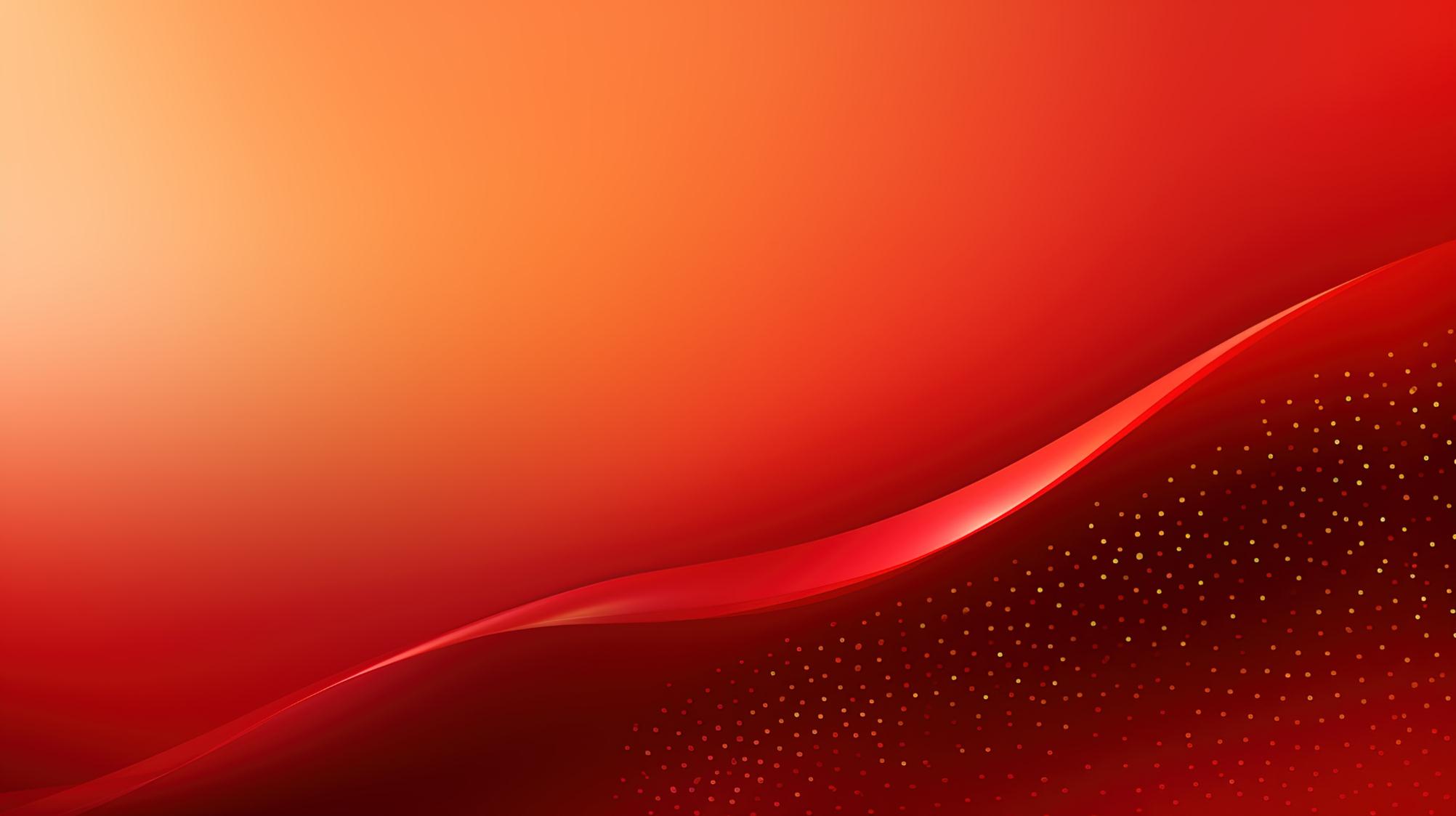 Add title text
Add title text
Add title text
Add title text
Add title text
Click here to add content, content to match the title.
Click here to add content, content to match the title.
Click here to add content, content to match the title.
Click here to add content, content to match the title.
计
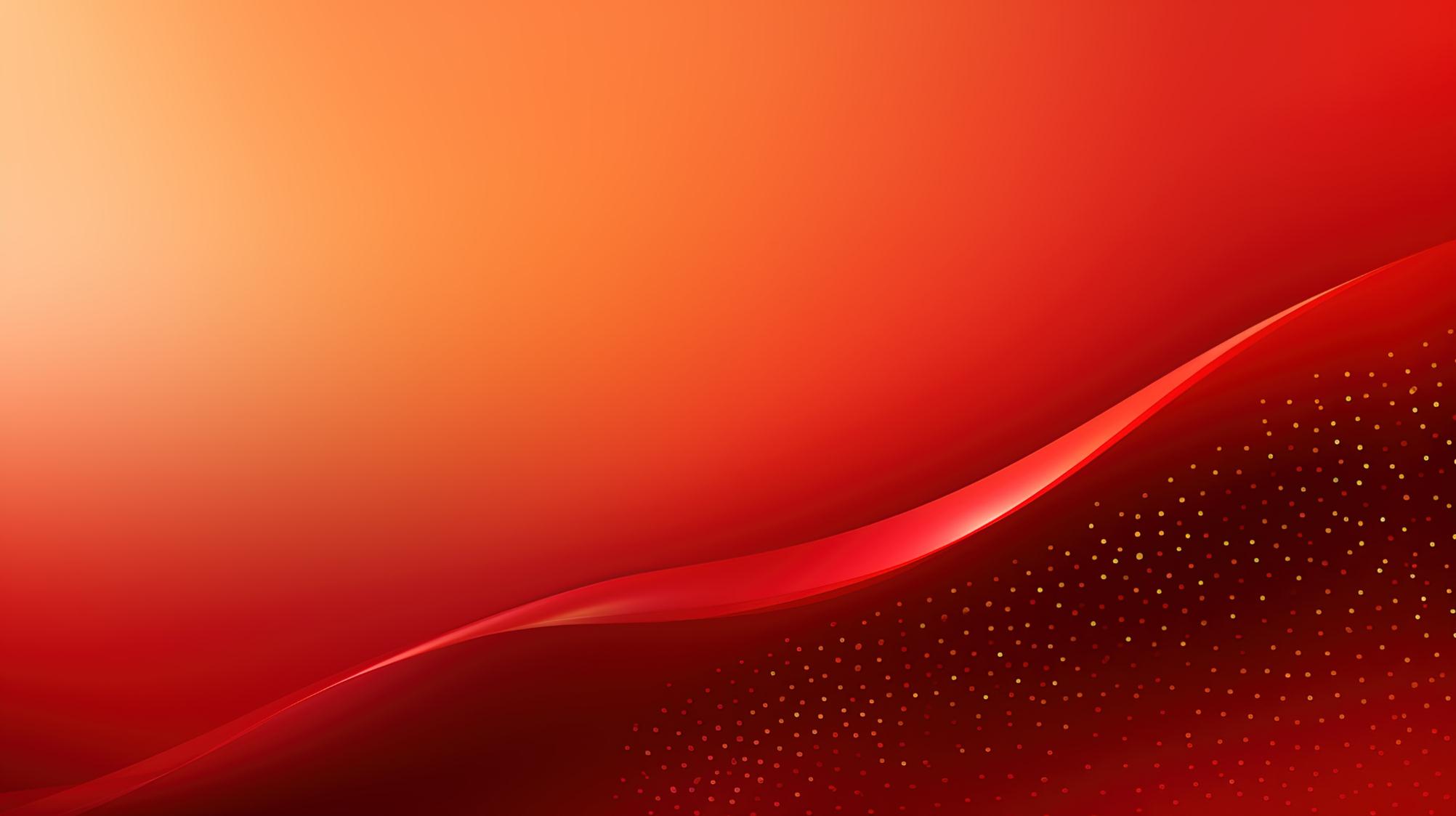 Add title text
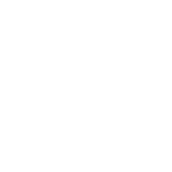 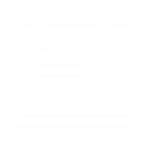 Add title text
Add title text
Click here to add content, content to match the title.
Click here to add content, content to match the title.
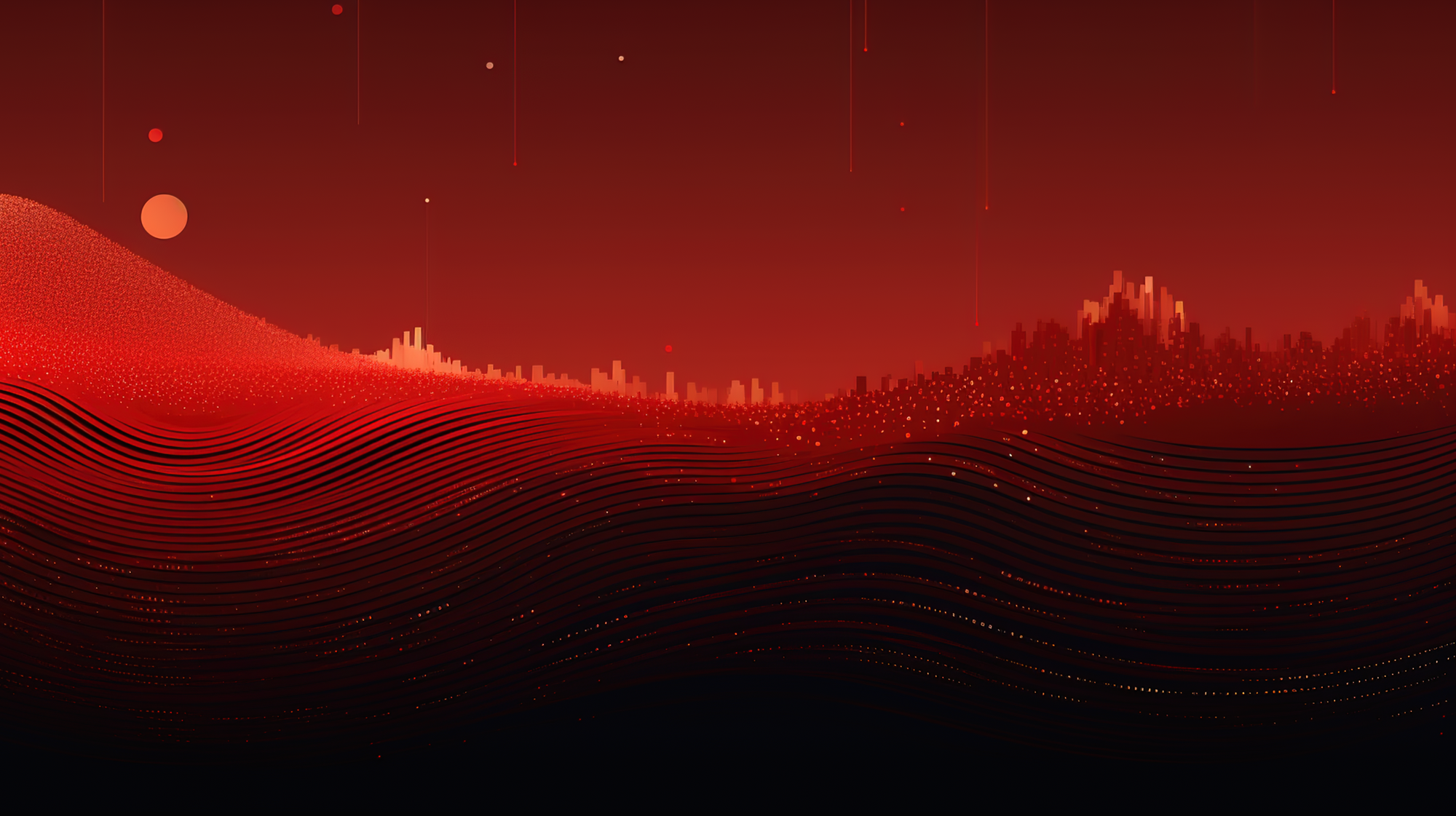 3
BUSINESS PROJECT PLAN REPORT
Add title text
PART--
Please click here to add appropriate text to explain, you can directly copy and paste the text content.
BUSINESS PROJECT
计
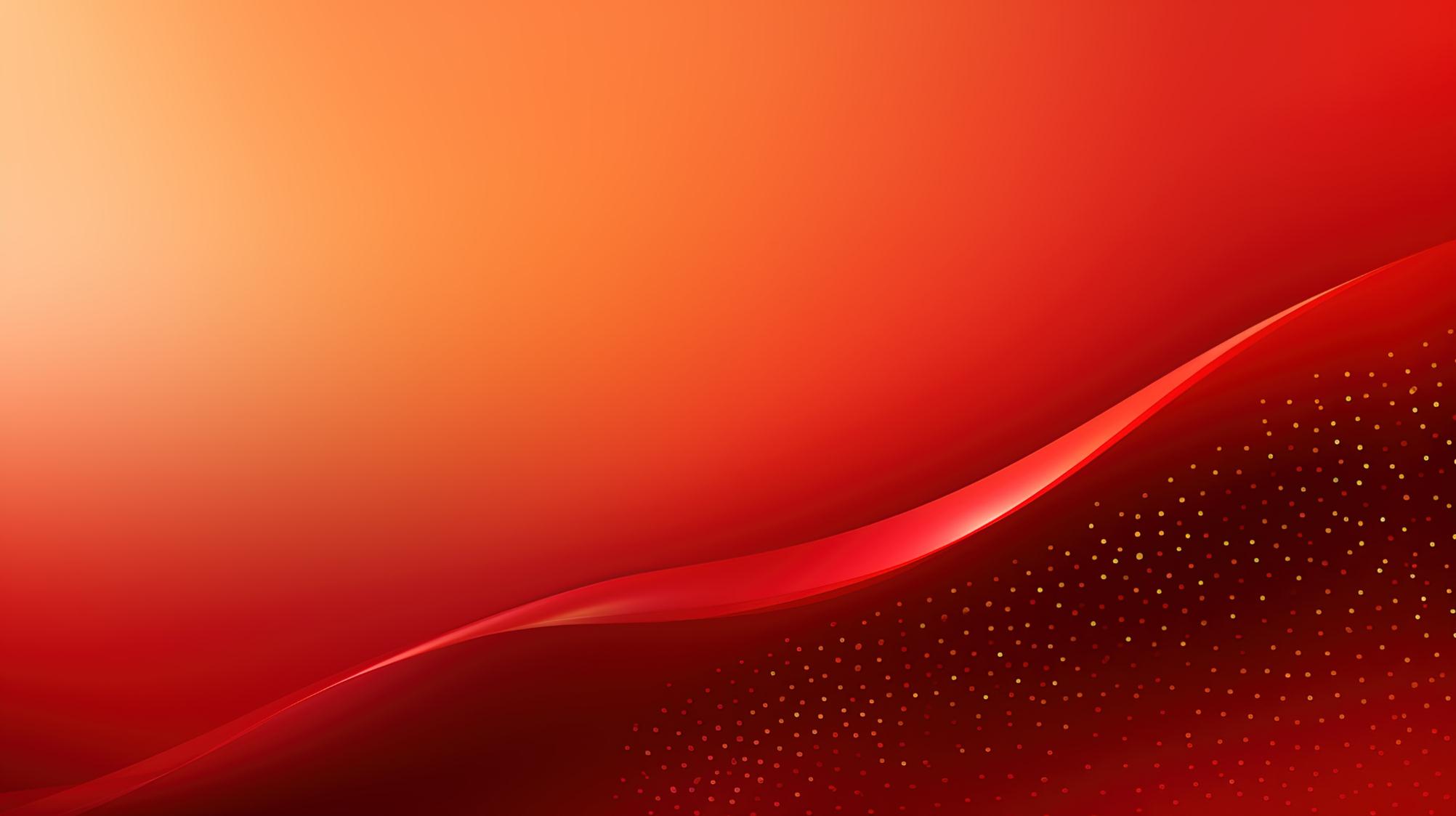 Add title text
Add title text
Add title text
Add title text
Add title text
Click here to add content, content to match the title.
Click here to add content, content to match the title.
Click here to add content, content to match the title.
Click here to add content, content to match the title.
计
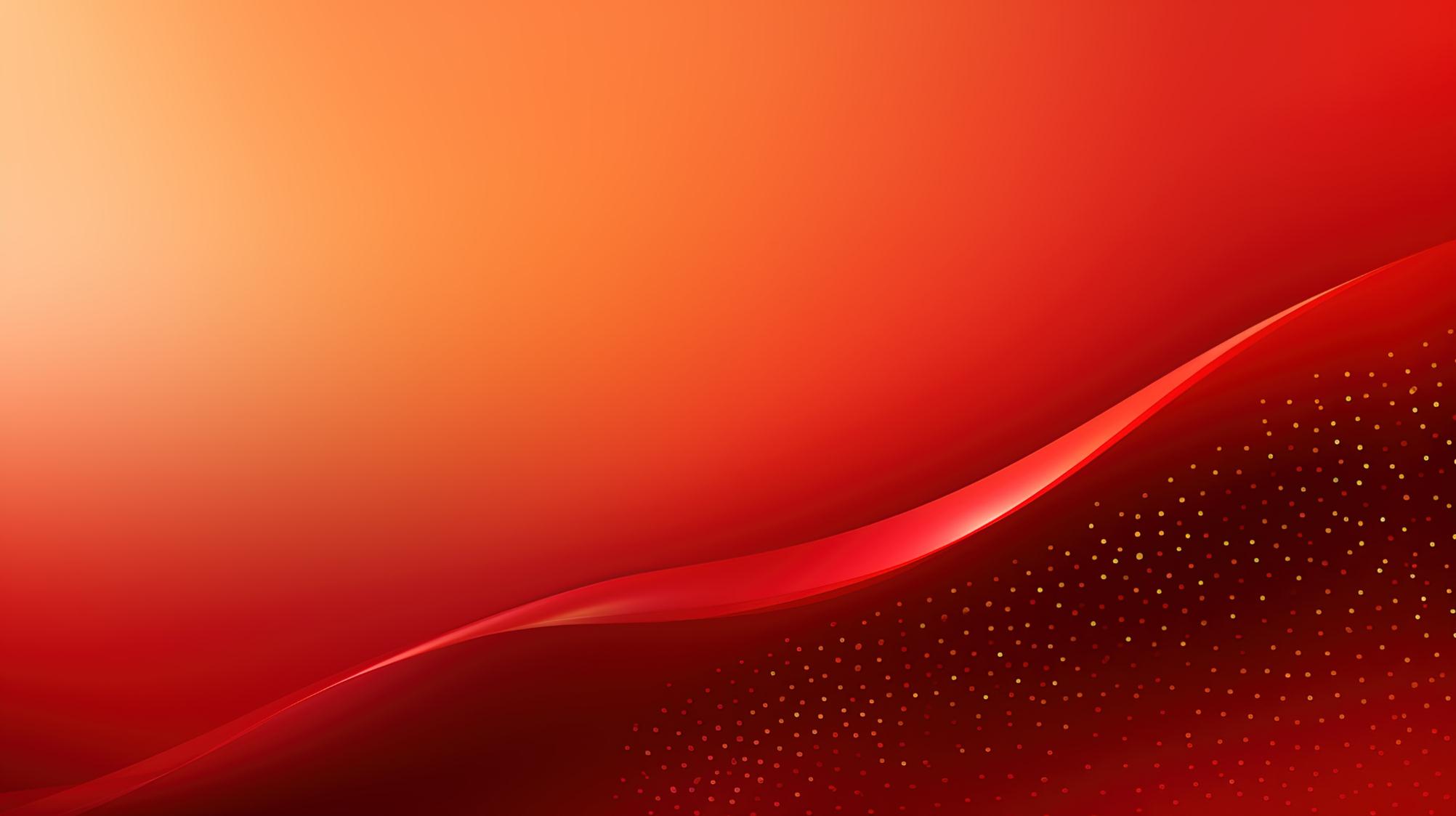 Add title text
Add title text
Add title text
Add title text
Add title text
Click here to add content, content to match the title.
Click here to add content, content to match the title.
Click here to add content, content to match the title.
Click here to add content, content to match the title.
计
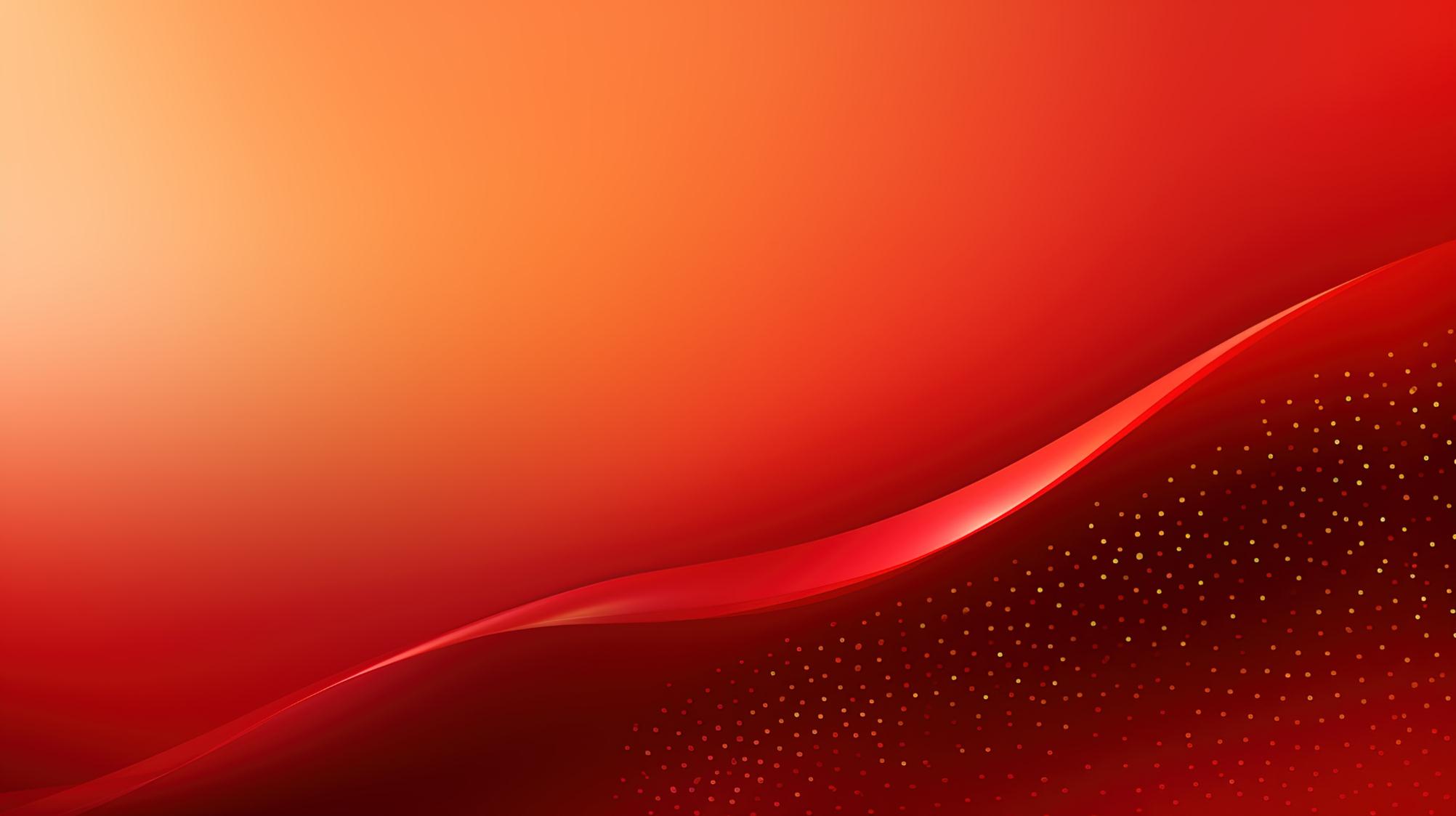 Add title text
Add title text
Add title text
Add title text
Add title text
Add title text
Add title text
Click here to add content, content to match the title.
Click here to add content, content to match the title.
Click here to add content, content to match the title.
Click here to add content, content to match the title.
Click here to add content, content to match the title.
Click here to add content, content to match the title.
计
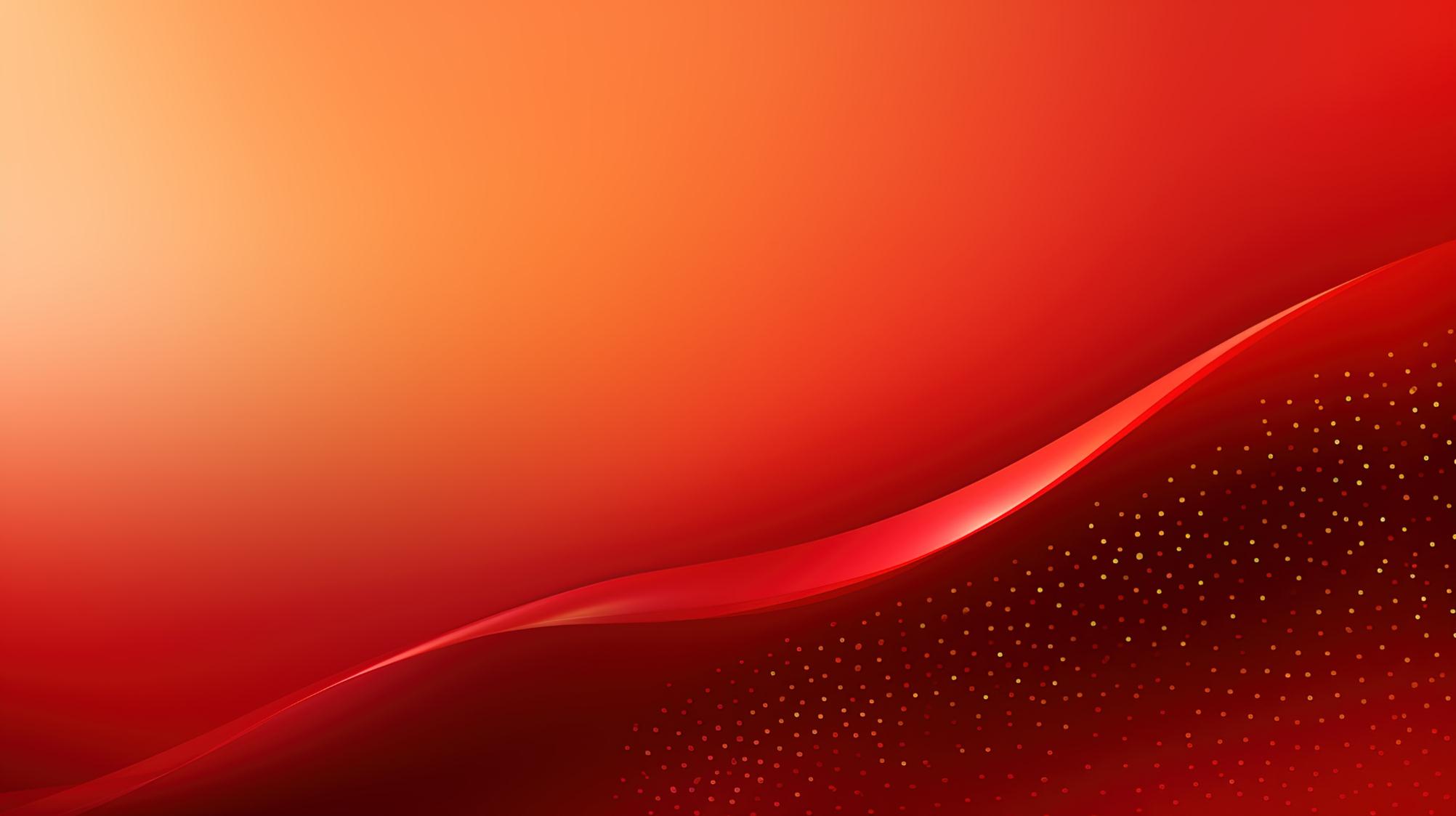 Add title text
Add title text
Add title text
Click here to add content, content to match the title.
Click here to add content, content to match the title.
Add title text
Click here to add content, content to match the title.
Add title text
Click here to add content, content to match the title.
计
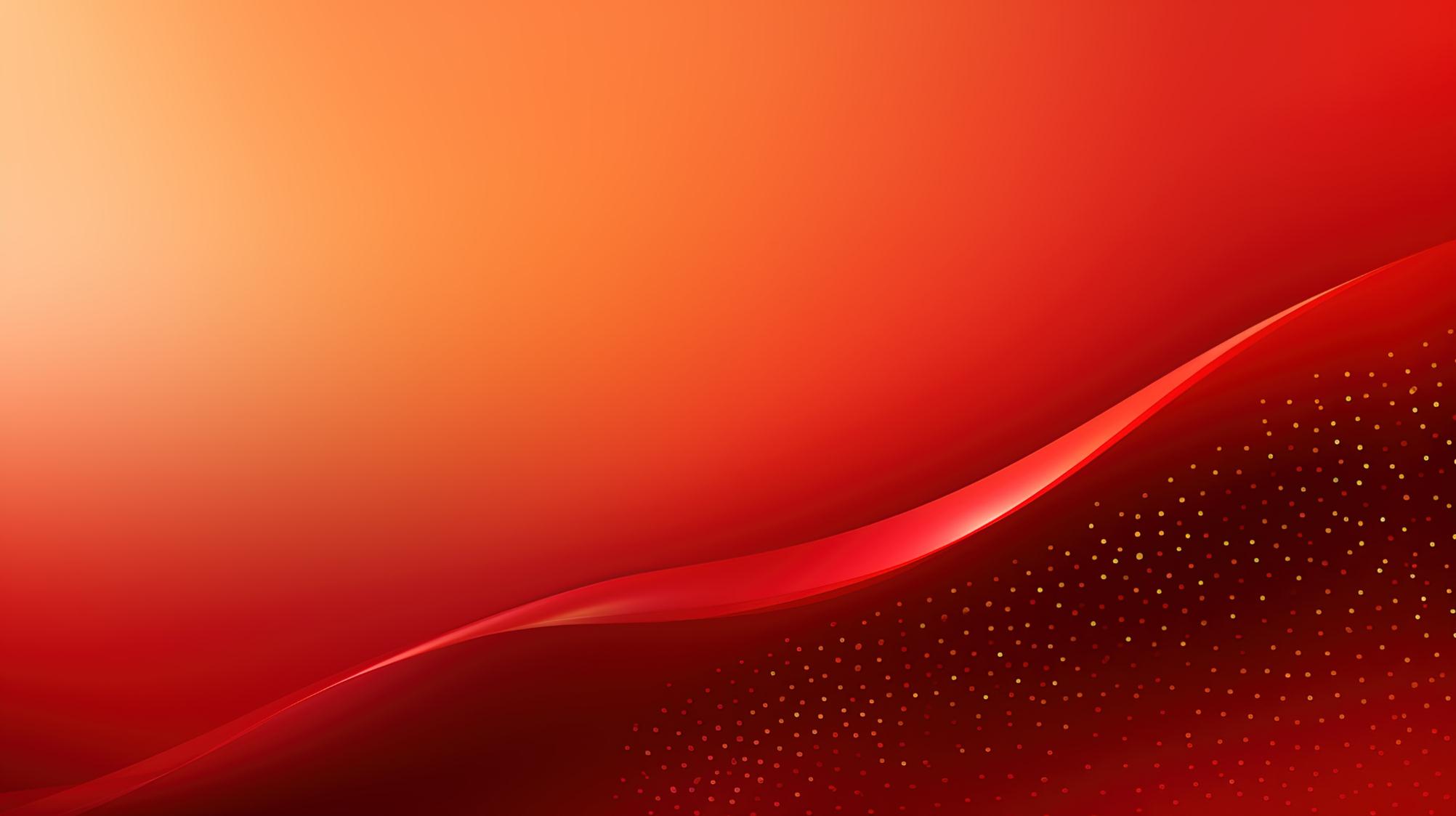 Add title text
85%
50%
50%
Add title text
Add title text
Add title text
Click here to add content, content to match the title.
Click here to add content, content to match the title.
Click here to add content, content to match the title.
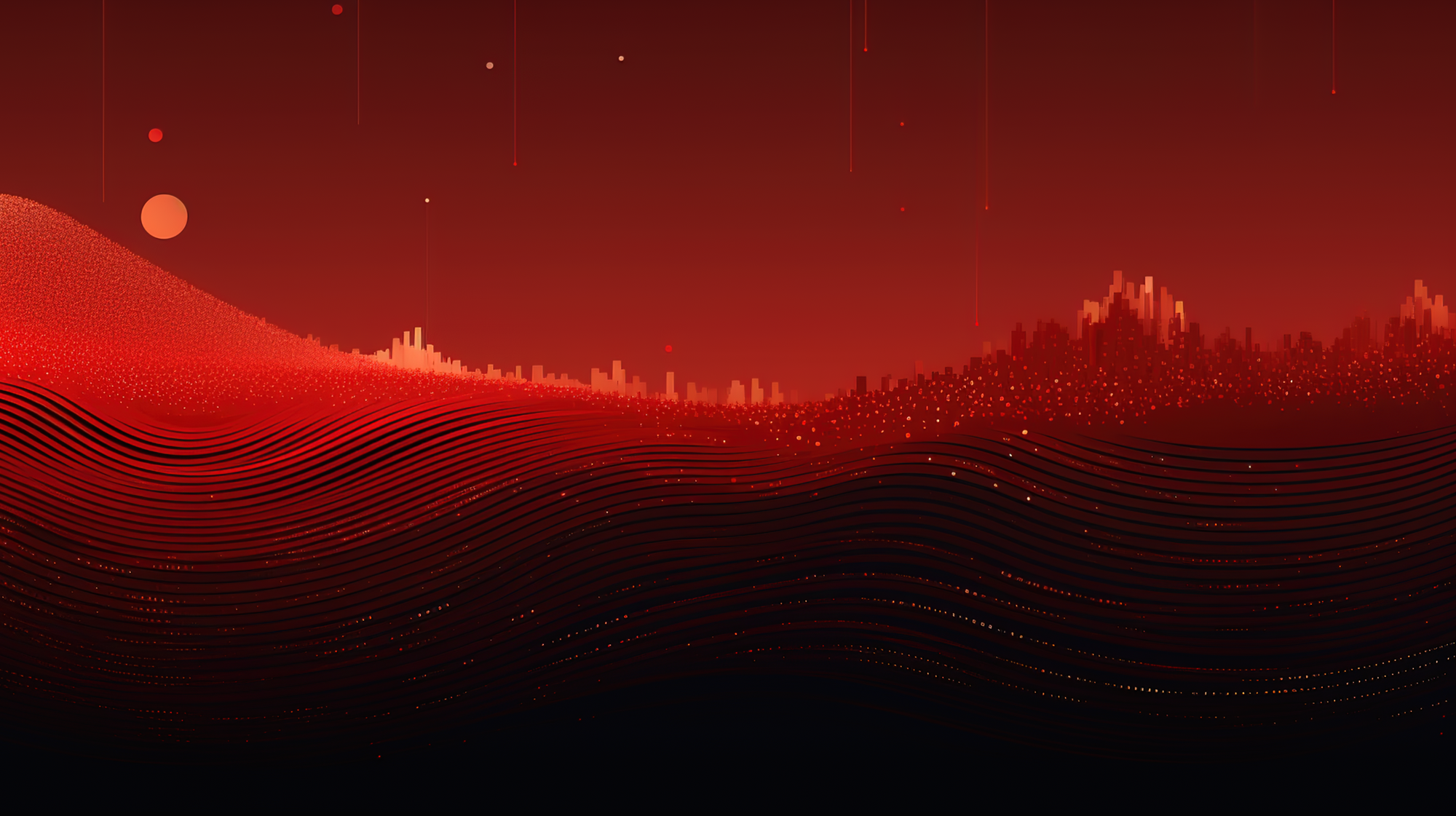 4
BUSINESS PROJECT PLAN REPORT
Add title text
PART--
Please click here to add appropriate text to explain, you can directly copy and paste the text content.
BUSINESS PROJECT
计
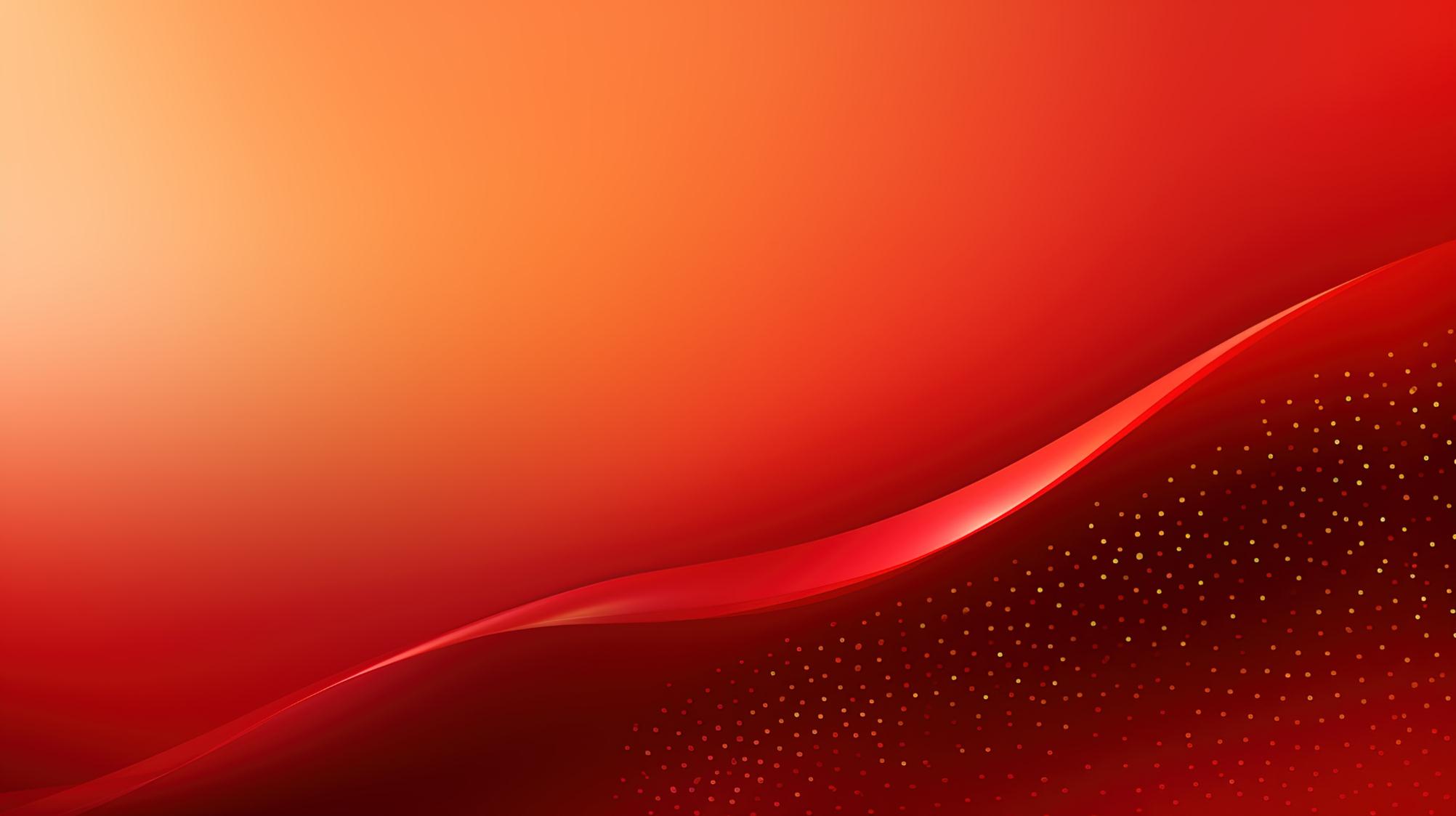 Add title text
Add title text
Add title text
Add title text
Add title text
Click here to add content, content to match the title.
Click here to add content, content to match the title.
Click here to add content, content to match the title.
Click here to add content, content to match the title.
计
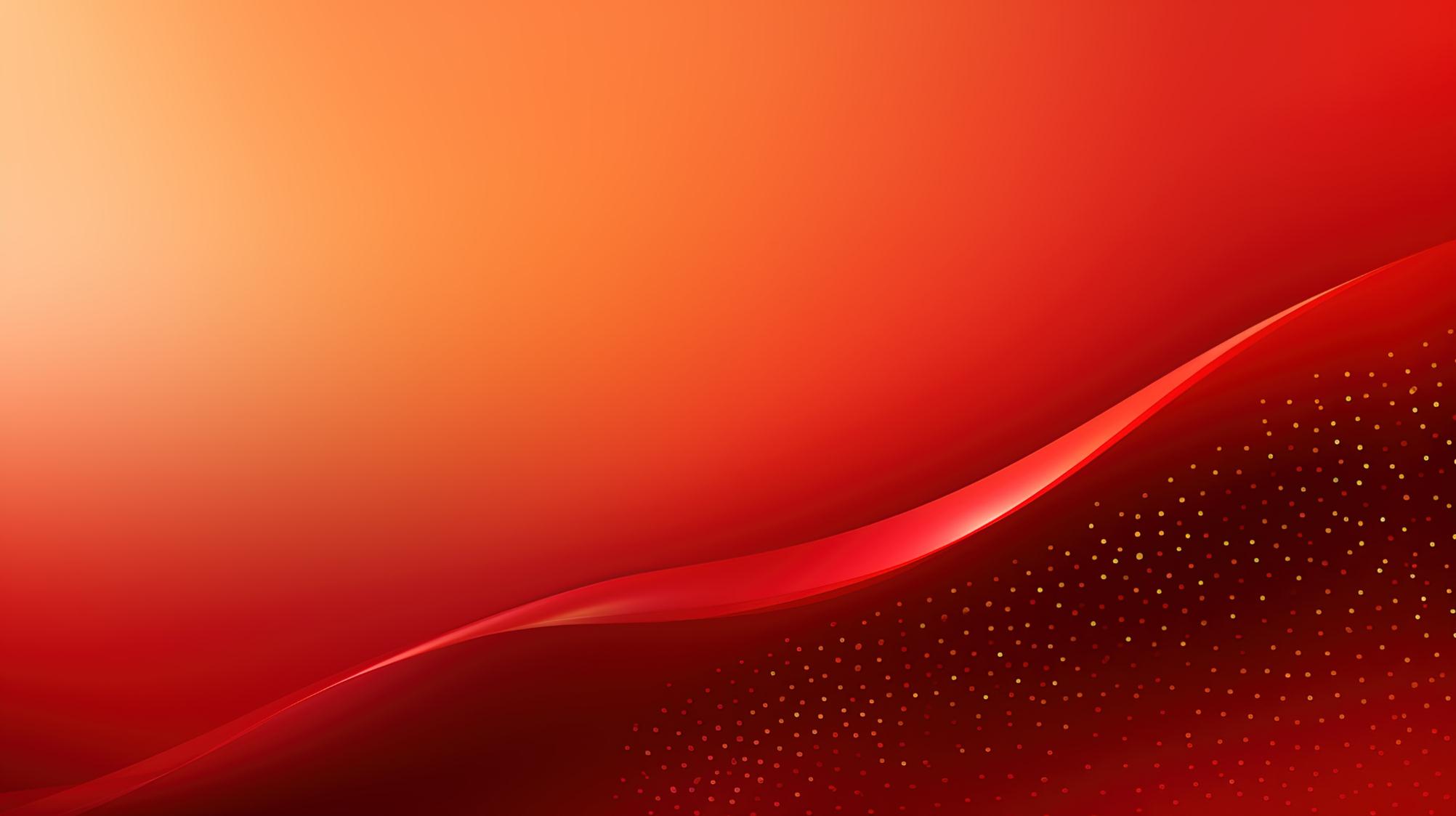 Add title text
Add title text
Add title text
Add title text
Add title text
Click here to add content, content to match the title.
Click here to add content, content to match the title.
Click here to add content, content to match the title.
Click here to add content, content to match the title.
计
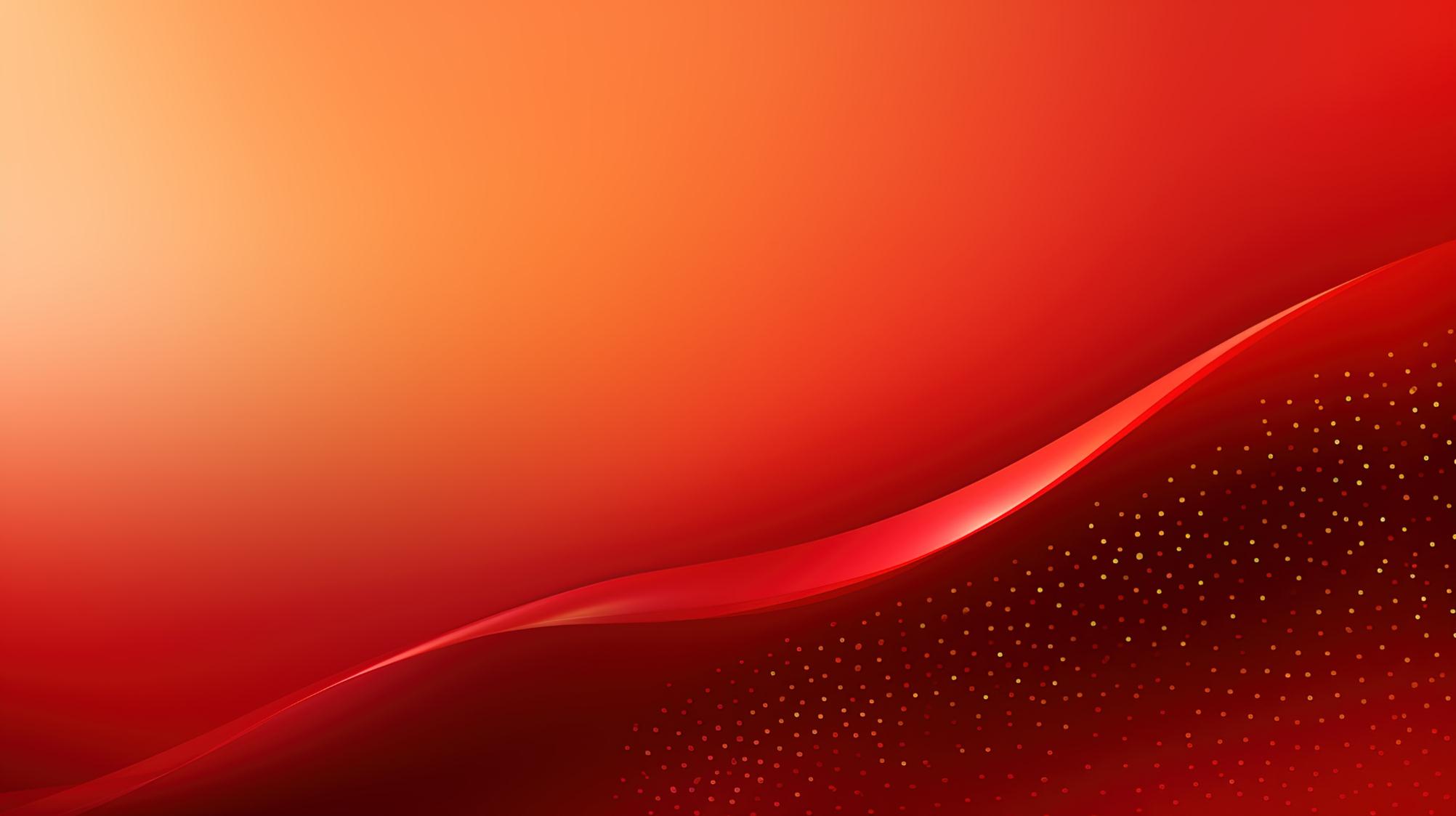 Add title text
Add title text
Add title text
Add title text
Add title text
Click here to add content, content to match the title.
Click here to add content, content to match the title.
Click here to add content, content to match the title.
Click here to add content, content to match the title.
计
行业PPT模板http://www.freeppt7.com/hangye/
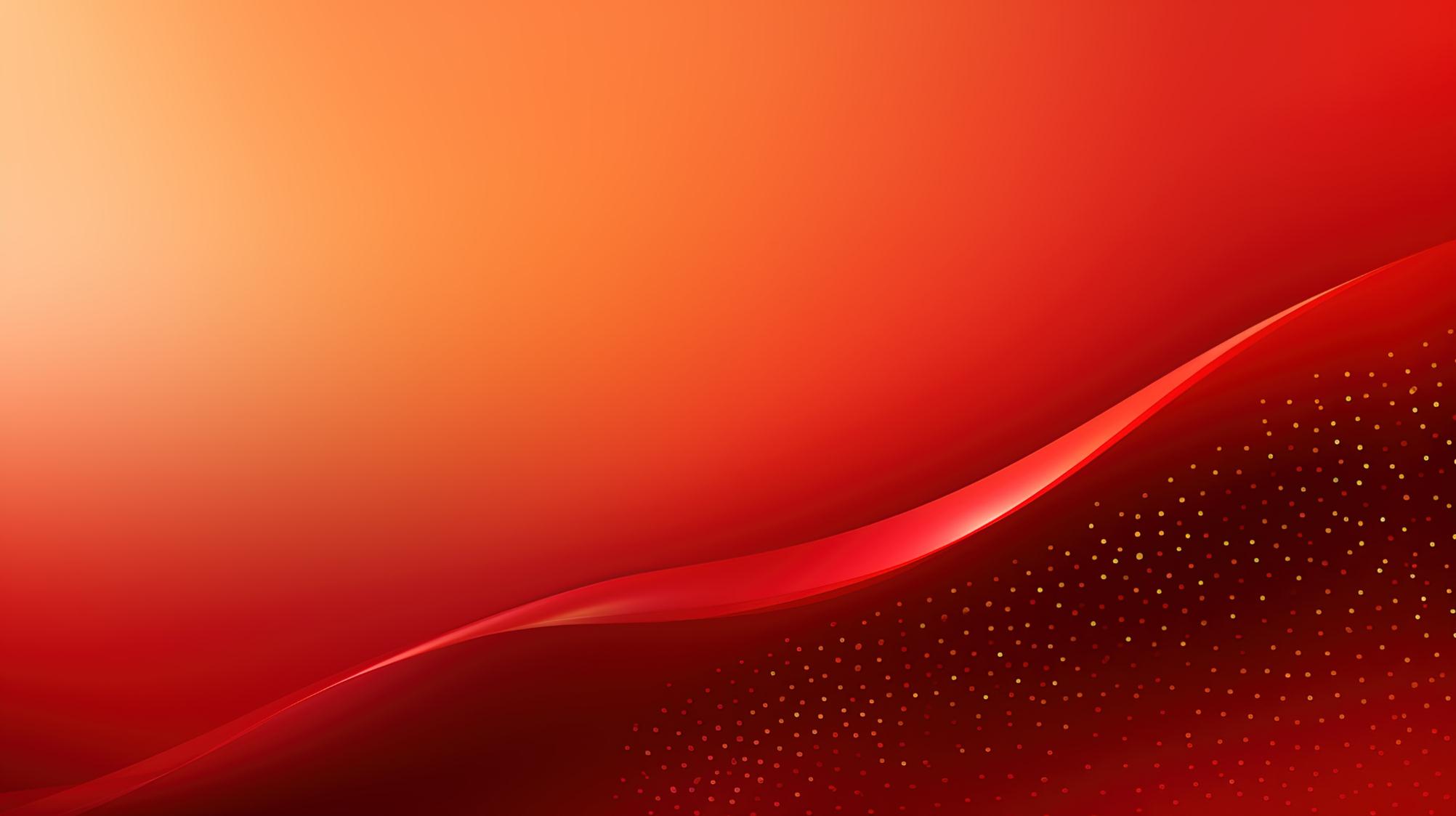 Add title text
Add title text
Add title text
Add title text
Click here to add text content, such as keywords, some brief introductions, etc.
Click here to add text content, such as keywords, some brief introductions, etc.
Click here to add text content, such as keywords, some brief introductions, etc.
[Speaker Notes: Template from: https://www.freeppt7.com/]
计
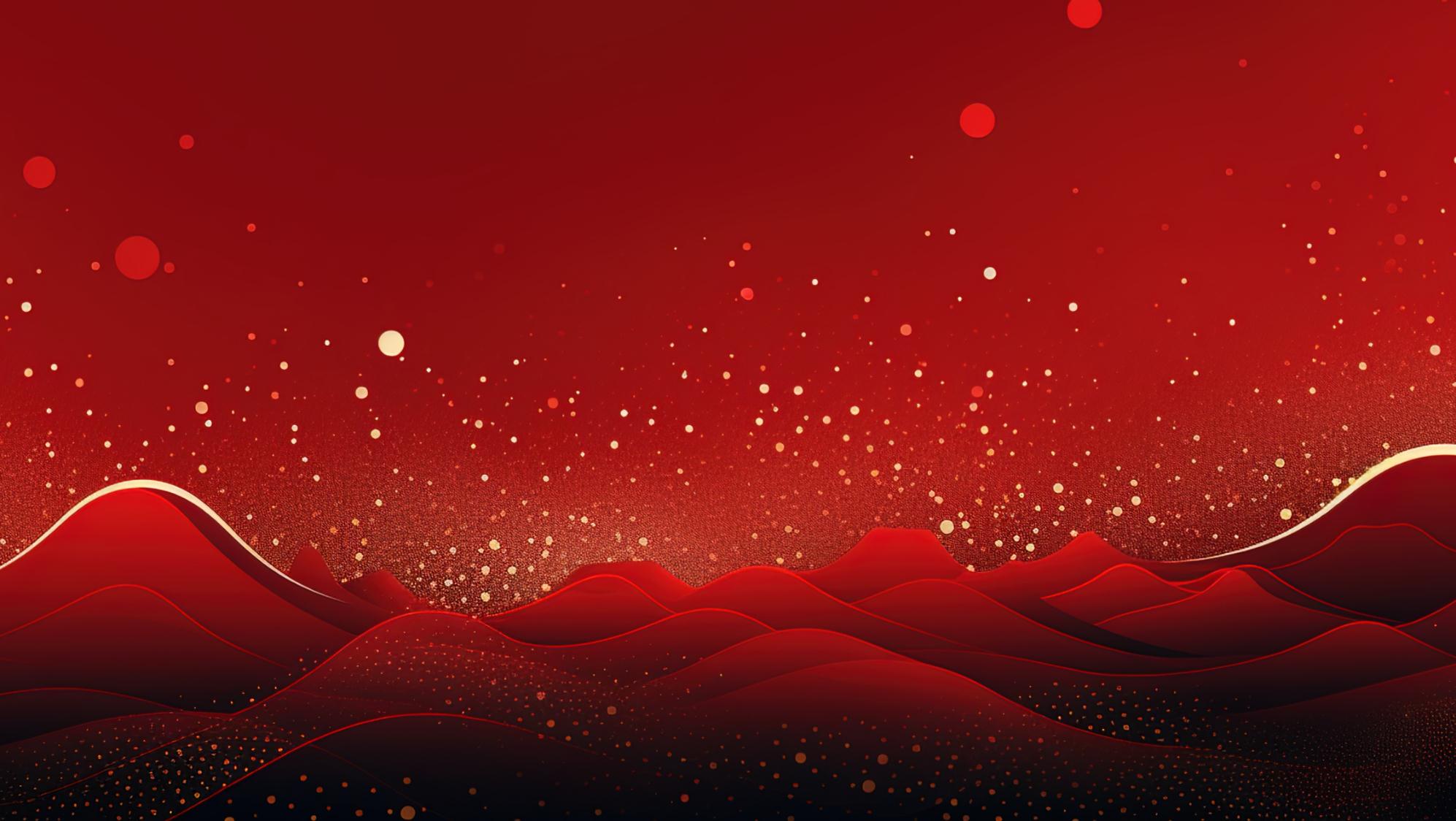 BUSINESS PROJECT
2
0
2
X
THANK YOU
BUSINESS PROJECT PLAN REPORT
Report :freepppt7.com
Time ：202X
PLAN REPORT
We respect your valuable time with freeppt7!
If you have any questions, please reach us
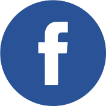 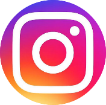 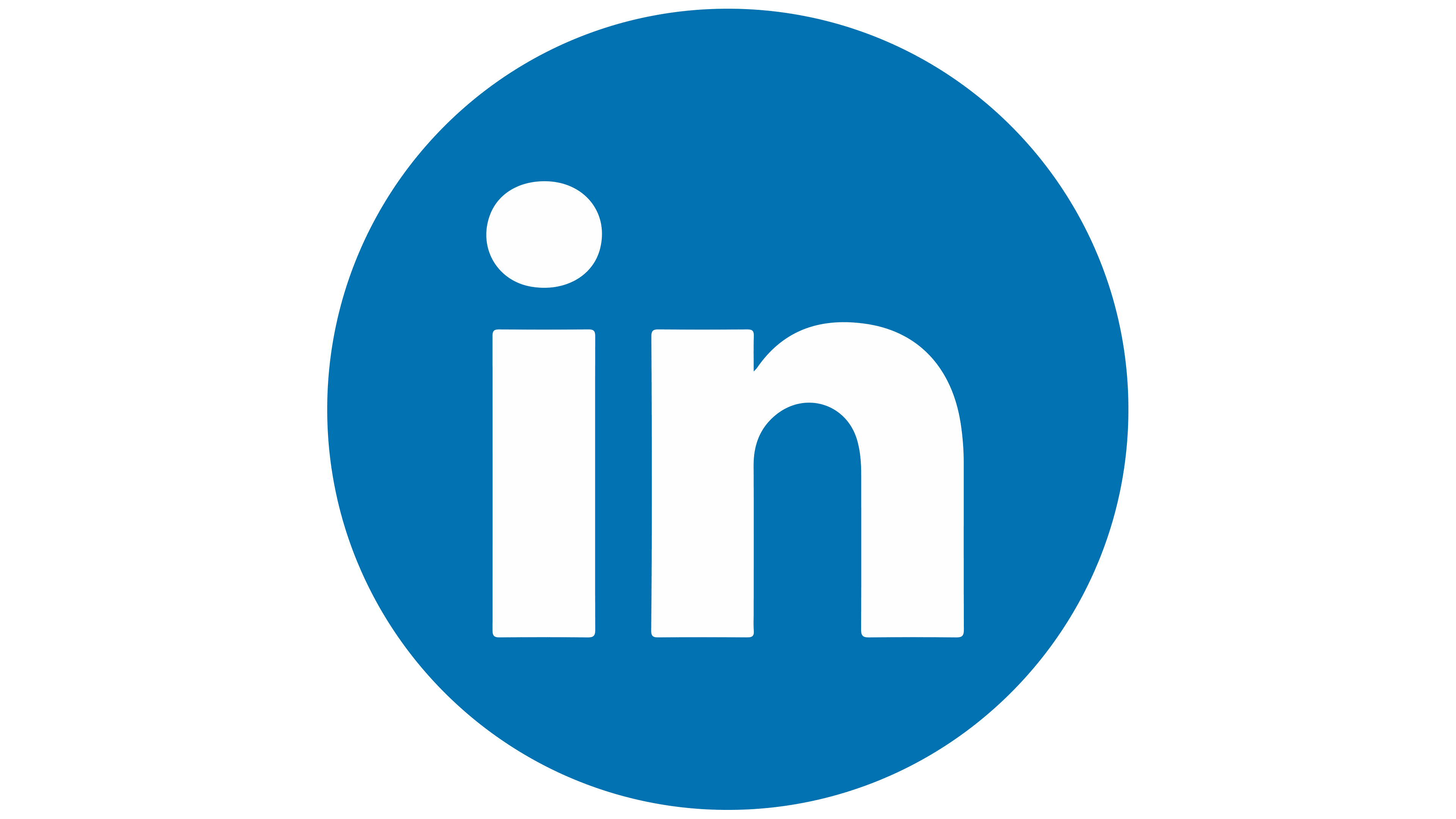 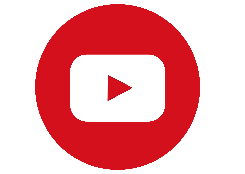 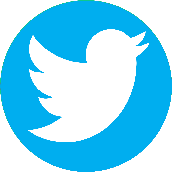 Do you have a design request, please visit our redesign page.
CREDIT: Freeppt7.com created this PowerPoint template.
Let this slide be kept for attribution.
www.freeppt7.com